EURIZON NON-TECHNICAL WPs

WP 10: Sustainability for RIs

DESY
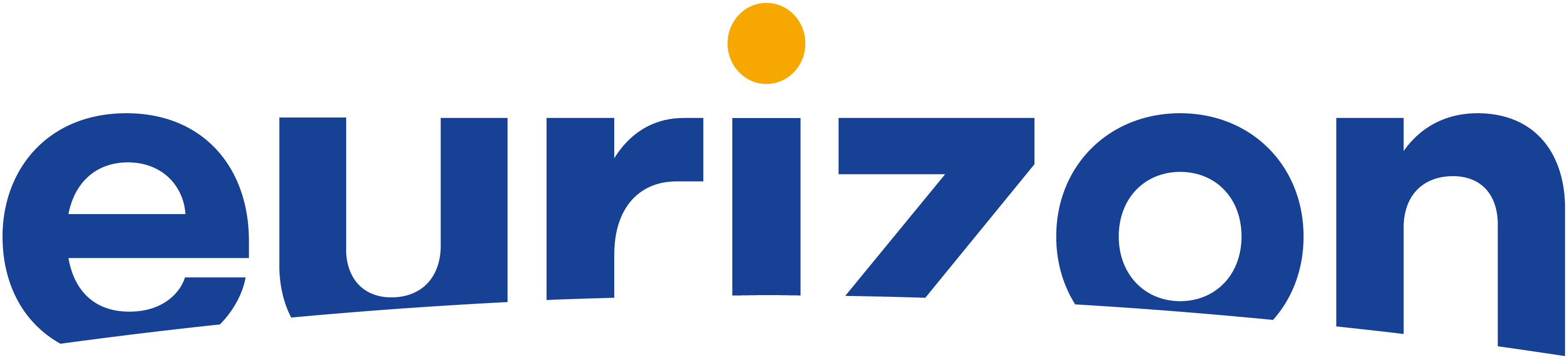 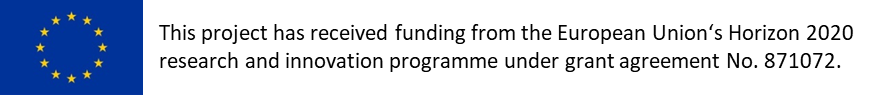 1
EURIZON NON-TECHNICAL WPs: Introduction

WP 8: Transnational Access Programme



WP 9: Fellowship and 
Training programme

WP10: Sustainability of RIs
CLOSED with 
“Handbook to transfer access-related knowledge and to develop 
structured and transparent access schemes to RIs outside Europe”
UNDER AMENDMENT  
introduction of new measures to :
support and train Ukrainian researchers;
 to map the status of Ukrainian RIs and to raise awareness in Europe concerning their needs for training and sustainability.
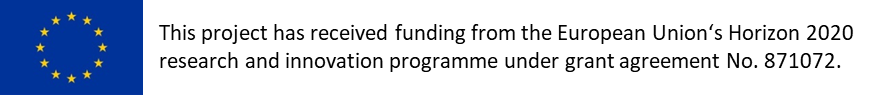 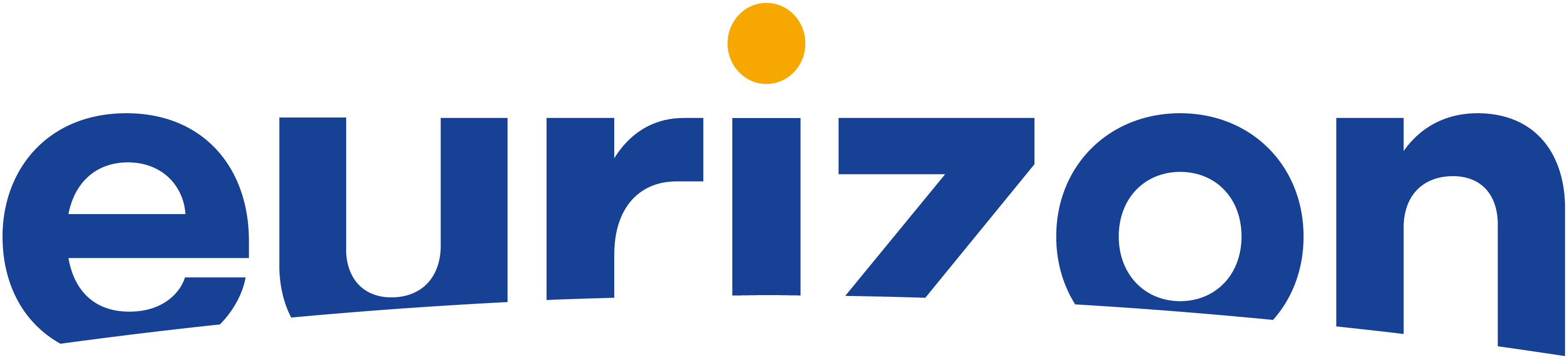 2
WP 10: “Sustainability of RIs“ in EURIZON
Wp leader: DESY         Other partners: UNIMIB, INR NASU, NSC KIPT
This WP is designed to contribute to RI capacity building in Ukraine in all scientific domains and to raising awareness in Europe about the needs of Ukrainian RIs and the possible opportunities for support and cooperation.
This Wp required some radical changes
Tasks 10.1 and 10.2 of this WP can be conceived as a work in progress. The concrete activities will evolve over the course of the project, becoming more precise and substantial and reacting to the evolution of the political situation in Ukraine.
WP 10.1  RI Capacity building for all scientific domains in Ukraine                  (NEW)
WP 10.2  Outreach activities for the sustainability of Ukrainian RIs                 (NEW)
3
WP 10: “Sustainability of RIs“
New Partner  in WP10 - subcontracting
The National Research Foundation of Ukraine (NRFU), is a state budgetary non-profit organization created in 2018 to provide grant support for both fundamental and applied research. 
The NRFU is primarily focused on integrating Ukrainian science into the international scientific area and creating opportunities for Ukrainian researchers to join the international research community. 
The NRFU holds bottom-up calls for research proposals with quality being the underlying principle for selection.
In 2022 100% of the funding available was deviated to the defense of the Country from Russian aggression and the organization is currently working to preserve Ukrainian scientific potential by asking international partners for support and identifying additional funding sources guided by a new 2022-2024 fundraising strategy. 

The European Commission just announced that the new National Contact Point for RIs in Ukraine is about to open its doors in Kiev in 2023 and will be hosted by NRFU. The aim is to strengthen research and innovation (R&I) networks between Ukrainian and European institutions and to take Ukraine’s participation in Horizon Europe to a new level.

Their role in Wp10 (and 9.4) will be to support DESY and UNIMIB with the dissemination of the survey  about the training needs and status of Ukrainian RIs, with the collection of the relative results and the dissemination of the other EURIZON WP9 opportunities to the Ukrainian research community.
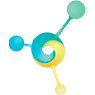 4
WP 10: “Sustainability of RIs“ in EURIZON
WP 10.1  RI Capacity building for all scientific domains in Ukraine
OBJECTIVES:
Assess the landscape and status of RIs in Ukraine before and during/after the crisis and evaluate needs of Ukrainian RIs for continuing operation and reconstruction (in parallel with task 9.4);

Set up a task force with representatives of Ukrainian and European experts from research institutions and stakeholders to evaluate the situation of Ukrainian RIs and advise about their needs for continuing operation and sustainability; 

Explore funding, networking and collaboration opportunities between European and Ukrainian research Institutes;

Work out recommendations to prevent and revert (when the situation will allow) brain drain from Ukraine;
DESY with the support of UNIMIB and NRFU will map the status of Ukrainian RIs and investigate their capacity building and sustainability needs. This will create the basis of knowledge that will be used to raise awareness in Europe.
DESY with the support of INR NASU and NSC KIPT will set up a task force with representatives of Ukrainian Research Institutions and “corresponding” European stakeholders to evaluate the situation of Ukraine RIs and their needs for continuing operation and sustainability. Members of the task force will be invited to participate to internationalscientific conferences and workshops in order to raise awareness about the capacity building needs of Ukraine RIs and to inform on the overall EURIZON outreach activities.
5
WP 10: “Sustainability of RIs“ in EURIZON
WP 10.1  RI Capacity building for all scientific domains in Ukraine
SPECIAL FOCUS: how to prevent and revert brain drain ( once the situation will allow)

Due to the current political situation and of the high number of displaced Ukrainian scientists and technicians, brain drain is a serious risk for the future of research and science in the country. 
The task force under the guide of DESY and with the support of UNIMIB, INR NASU and NSC KIPT will try to identify measures aimed (once the political situation improved) at reverting scientists emigration while stimulating Ukrainian’s scientific capacity building. 

We will investigate, together with Ukrainian and European scientists, managers and other experts, opportunities in order to allow Ukrainian researchers to continue to work, develop their career, and once the conditions will allow to encourage high skilled workers to stay or come back to the country.

Recommendations will be worked out for the capacity building of the Ukrainian research area, for retaining, growing and reinforcing Ukraine’s scientists, engineers and technicians work force (linked to WP9 tasks).
6
WP 10: “Sustainability of RIs“ in EURIZON
WP 10.2  Outreach activities for the sustainability of Ukrainian RIs                                                 M36 –M54
OBJECTIVES:
Outreach activities to disseminate the results  of the analysis of the status of  Ukrainian RIs and advocate about their needs for sustainability and reconstruction;

Set up and provide a platform for the dialogue between policymakers and scientists for Ukraine RIs capacity building;
Webinars and workshops (up to 2) with European RIs and public authorities to exchange with representatives of Ukrainian RIs landscape will be organized, designed to identify opportunities for cooperation and support measures, building sustainable ties towards the future perspective of Ukraine RIs and of their integration with the European RI landscape. These outreach activities will be used to disseminate the results of the analysis of the status of Ukrainian RIs and to advocate about their needs for sustainability and reconstruction;

EURIZON as both a political and research effort will enable the dialogue between policymakers and scientists from EU and Ukraine, will set up and provide a platform to allow experts to exchange ideas and think about opportunities to sustain Ukrainian researchers and RIs capacity building;
7
WP10 : state of advancement
For all these tasks an intense preparatory work is going on since May 2022.  

DESY and UNIMIB teams have had formal and informal, online and physical meetings with representatives from European RIs and other research organizations in order to introduce the preliminary ideas concerning EURIZON Wp10, to raise the interest of the RIs managers and to check their availability in collaborating in the programme. Meetings and links for further collaboration have been established with organizations such as LEAPS, EGI, SOLARIS, the Polish Academy of Science, CTA, APPEC, OPENSCREEN, LifeWatch, ICOS, CESSDA, DARIAH, JIV-ERIC, etc.

Several meetings have been held virtually with representatives of Ukrainian RIs and Research Institutions to introduce EURIZON goals and to ask for suggestions on how to best organize the activities in an efficient and effective way for the benefit of Ukrainian scientists and for the sustainability of Ukrainian RIs. Representatives from the National Research Foundation of Ukraine, the Young Scientists Council at the Ministry of Education and Science, the Academy of Science, the old National Contact Point, and other scientists from UA RIs and researchers´ support networks (e.g. UAScience.Reload) have been interviewed and are in contact with EURIZON team for further collaborations and for the dissemination of the opportunities. The team is currently working to finalize the second amendment of EURIZON and the related documents and procedures in view of the official launch of the activities.
8
Next steps  & timing
Jan 23 end		WP9 + WP10 work package description

Feb 23			Submission of Amendment II 

March 23 		REA approval of Amendment II


	
March/April 2023	 	Start of 9.1, 9.2, 9.4 , 10.1 and 10.2. 

April/May 2023		WP10 Kick-off meeting ad Webinar: “Online symposium of EU and UA RIs” 

April/May 2023		Mapping Exercise start; Nomination of the task force for Ukrainian RIs;

September 2023		Mapping preliminary results ready to be disseminated;

October/November 2023 	Workshop for the sustainability of Ukrainian RIs;	
			
			Further dissemination activities;
TIME is  critical
9
EURIZON

THANK YOU FOR YOUR ATTENTION!
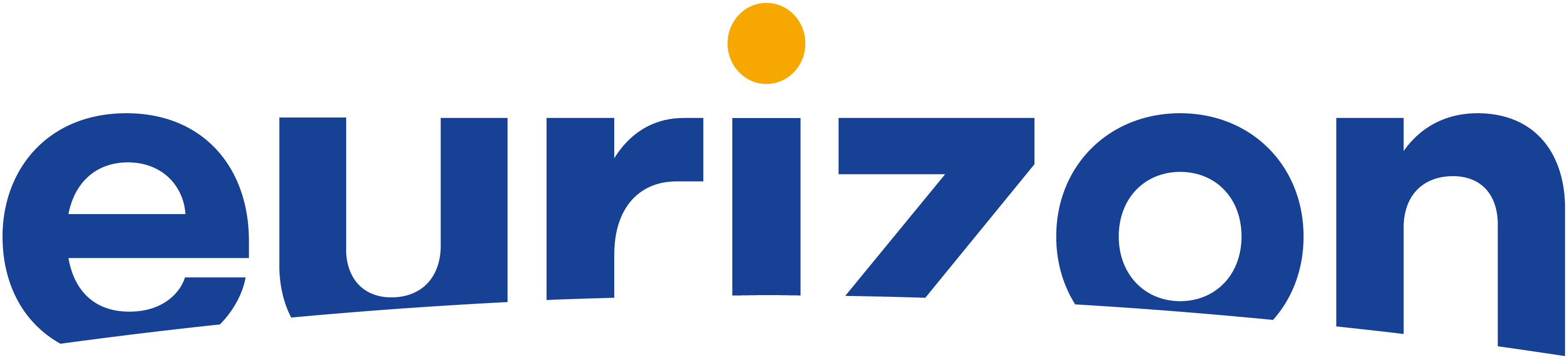 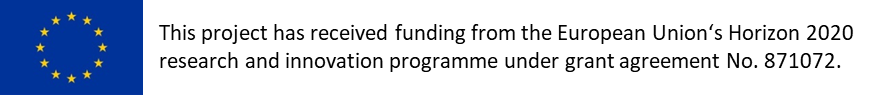 10